学校関係者のための学校における色のバリアフリー
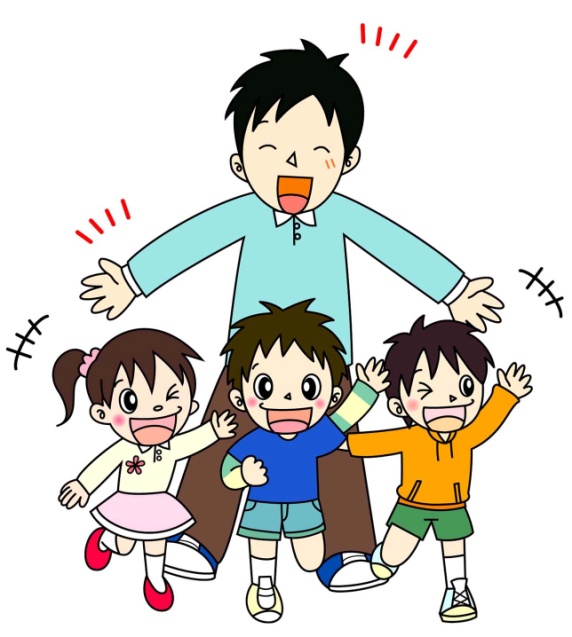 公益社団法人 日本眼科医会
　　　　　　2019年4月
[Speaker Notes: 「学校における色のバリアフリー」
　今から、色の見え方、そしてみんなが見やすい色環境について説明します。
　一人でも多くの方に色覚の理解　そして色のバリアフリーの理解につながることを願っています。
　なお、大勢の人と色の見え方が異なることを　医学用語の 「色覚異常」という言葉を使用して解説しています。]
はじめに
人は それぞれ
顔や考え方が
　　違うように、

      色の見え方や感じ方も
　    人によって異なる
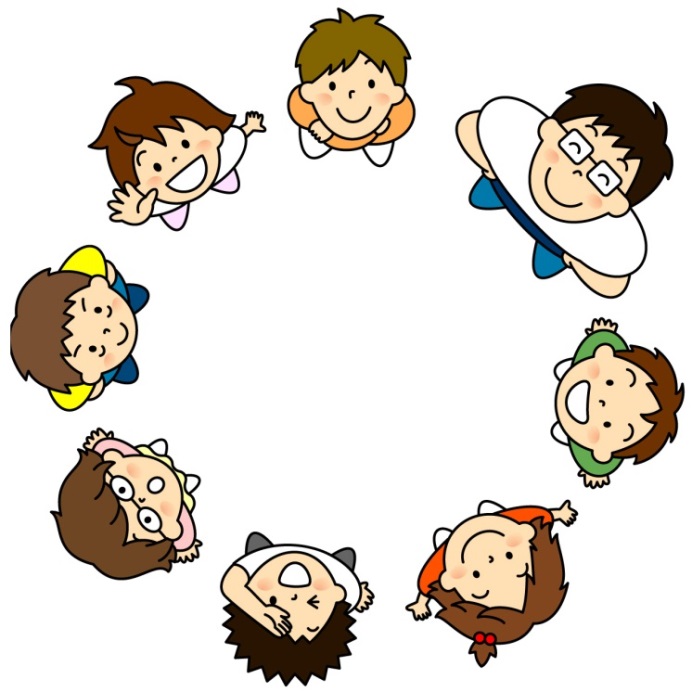 [Speaker Notes: 人はそれぞれ顔や考え方が違うように、
色の見え方や感じ方も人によって異なります。
今から、色の見え方、色覚についてお話します。
（後半には具体的に　学校で気を付けていただきたいことをお話します）]
色覚の基本について
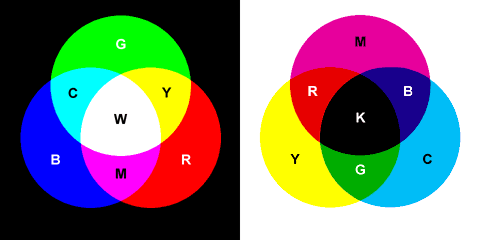 光の３原色
テレビのカラーが赤、緑、青の組み合わせで作られるように、この三つの色の組み合わせでこの世の中に存在するほとんど全ての色を作り出すことができます。
眼でも赤、緑、青の三つの色が混合されてそれぞれの色を感じます。これを光の３原色と呼びます。
[Speaker Notes: テレビのカラーが赤、緑、青の組み合わせで作られるように　この三つの色の組み合わせでこの世の中に存在するほとんど全ての色を作り出すことができます。
眼で得られた情報が大脳の色覚中枢に伝わり、赤、緑、青の三つの色が混合されてそれぞれの色を感じることができます。これを光の3原色と呼びます。]
光
眼 の 構 造 と 色 覚
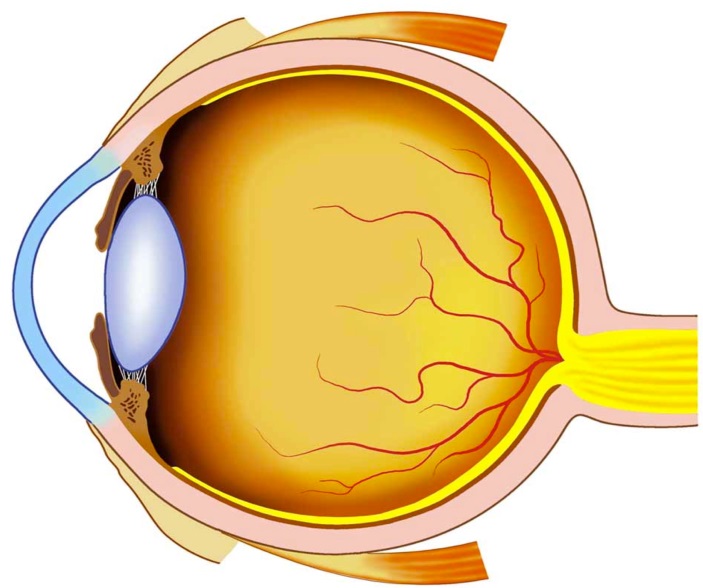 虹彩
角膜
網膜 （視細胞 ）
→ 脳へ
水晶体
視神経
●色覚ってなに？
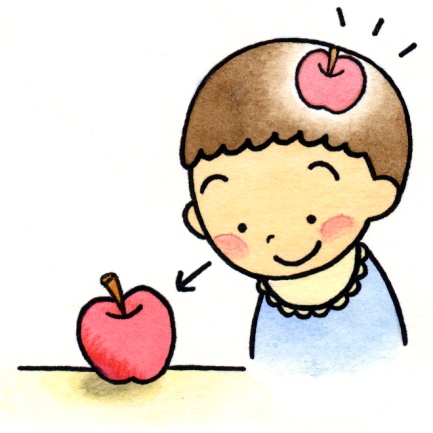 眼の奥には、スクリーンに相当する
「網膜」という場所があります。
網膜には光を感じる「視細胞」が
たくさんあり、その役割の１つに
色を感じる「色覚」があります。
鈴木一作先生（山形県眼科医会）作成CDより引用
[Speaker Notes: 眼球の内面にはスクリーンに相当する網膜という場所があり
その中には視細胞がたくさんあります。
視細胞の役割のひとつに色を感じる「色覚」があります。]
３種類の錐体があり、それぞれ

　　　　　　　　　　　　　　


３ 種類の視物質を持っています
視細胞には杆体と錐体の二種類あります
かんたい
杆体　　　は わずかな光を感じます
赤
赤
赤
すいたい
錐体　　　は 明るいところで働き
		色や形を見分けます
緑
緑
緑
緑
青
青
青
Ｌ錐体
Ｍ錐体
Ｓ錐体
いわゆる 色のセンサーのようなもの
京都府眼科医会HP「先天色覚異常と色覚バリアフリー」改変
[Speaker Notes: 視細胞には杆体と錐体の2種類あります。
杆体はわずかな光を感じます。
錐体は明るいところで働き、色や形を見分けます。
錐体にはＬ（赤）錐体・Ｍ（緑）錐体・Ｓ（青）錐体の3種類があり
その中に視物質という光をよく感じるたんぱく質を持っています。]
錐体
錐体
短波長
中波長
長波長
錐体
赤
緑
青
光に含まれる赤、青、緑にそれぞれの錐体が反応し、その情報が視神経により
脳に伝えられ『色』として認識します。
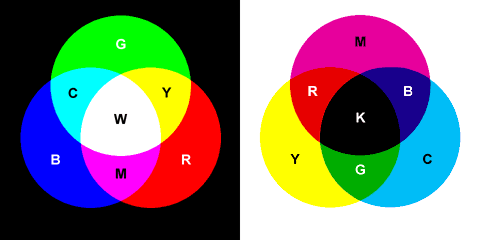 京都府眼科医会HP「先天色覚異常と色覚バリアフリー」改変
[Speaker Notes: Ｌ（赤）錐体は長い波長の光によく反応する視物質をもっています。
Ｍ（緑）錐体はそれより少し短い中波長の光によく反応する視物質をもち、
Ｓ（青）錐体は短い波長の光によく反応する視物質をもっています。
実は、光に含まれる色、赤、緑、青に対して、Ｌ・Ｍ・Ｓの3種類の錐体が反応し、
それぞれがどの程度反応しているかの割合の組み合わせの情報を得て、
脳がさまざまな色として認識しているのです。
光の三原色である赤・緑・青をいろいろな割り合いで
混ぜるといろいろな色が作れるのと同じようなことです。
赤･緑･青錐体のどれかの反応が低下すると
反応の割合の組み合わせが変わってしまいます。]
先天色覚異常とは
錐体のいずれかの感度
　　が、先天的（生まれつき）に低く、
　　正常とされる他の大勢の人とは
　　色の感じ方が異なっていること。
赤
緑
青
※目や脳などの病気のために生じるものは「後天色覚異常」
京都府眼科医会HP「先天色覚異常と色覚バリアフリー」改変
[Speaker Notes: 先天色覚異常とは、うまれつきに、
Ｌ（赤）・Ｍ（緑）・Ｓ（青）の3種類の錐体のうちの
どれかに変化があって、その感度が低くなるために、
正常とされる大多数の人と、色の感じ方が異なっているものです。
目や脳などの病気のために生じるものは
後天性色覚異常といって、全く別のことです。]
１型色覚（　　  Ｌ錐体の異常） ・ 2型色覚（ 　　 Ｍ錐体の異常）
　　日本人男性の 20人に1人（約5％）　 （日本人全体で300万人）
　　日本人女性の500人に1人（約0.2％）　　（日本人全体で12万人）
3型色覚（　　 　Ｓ錐体の異常）
	日本人全体の10万人に1人(約0.001％）
先天色覚異常の頻度
赤
1学級にほぼ1名在籍
緑
青
先天色覚異常のほとんどは1型・2型色覚です。
5%という数字は日本人でAB型の血液型を持つ人の割合と同じくらい。
鈴木一作先生(山形県眼科医会）作成CD 「色覚異常のお話」改変
[Speaker Notes: 先天色覚異常のうち赤（ L ）錐体が変化している人を1型色覚、
緑（ M ）錐体が変化している人を2型色覚といい、
この二つのタイプを合わせると日本人の男性の20人に一人、
日本全体では男性300万人、
女性では500人に一人、日本全体では12万人くらいになります。
青錐体の変化している人は10万人に一人と大変少ないので
普通は先天色覚異常というとこの二つのことを意味しています。]
色覚異常を有する人の見え方
中等度
強度
正常色覚の場合
色覚異常の場合
黄
黄緑
橙
緑
赤
反対色
赤紫
青緑
青
紫
青紫
近くの色同士が似て見える。
（異常の程度により、円の圧縮の度合いは異なる）
色覚異常では赤～黄～緑が同系色に見える。
鈴木一作先生(山形県眼科医会）作成CD 「色覚異常のお話」改変
[Speaker Notes: これは色相環（色の環）というもので、
色覚が正常な場合は黄・橙・赤・赤紫という順に似ているように感じ、
黄と青紫、赤と緑はそれぞれ反対色と感じます。
先天色覚異常の場合は赤と緑の方向に圧縮されたような状態で、
程度が強くなるほど圧縮の程度が強く、
右端の図のように、向かい合わせの色同士、
黄緑と橙、緑と赤、青緑と赤紫がよく似て見えています。]
混同しやすい色の組み合わせ
赤と緑
橙と黄緑
茶と緑
青と紫
ピンクと白
ピンクと灰色
緑と灰色
緑と黒
赤と黒
ピンクと水色
（上記に加えて）
1型色覚の場合
※  1型色覚と2型色覚の見え方は大変似ています。
       2型色覚に比べ、1型色覚は赤い部分を暗く感じます。
中村かおる先生：第60回日本眼科臨床学会IC2-22スライドを改変
[Speaker Notes: 色覚異常の場合、赤と緑、橙と黄緑など
よく似て見えているので混同しやすいのです。
1型色覚と2型色覚の見え方は大変似ています。
2型色覚に比べ、1型色覚は赤い部分を暗く感じます。
1型の異常の人では赤と黒、ピンクと水色も似て見えます。]
混同しやすい色の具体例
異常種類や程度、その時の状況によって間違ったり、間違わなかったりします。
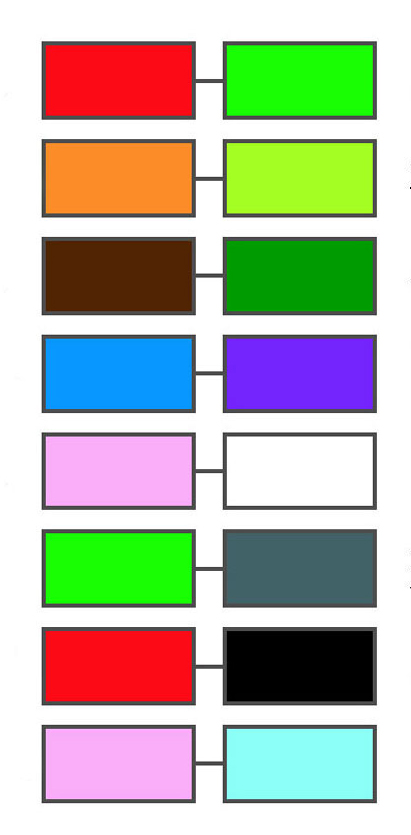 赤              緑

　　橙　　　　黄緑

　　茶　　　　　緑

　　青　　　　　紫

　ピンク　　白・灰色

　　 緑　　　   黒・灰色

      赤　　　　　黒

　ピンク　　　水色
緑のスイカ　トマトの熟し具合　彼岸花とあぜの緑

顔を黄緑に塗る　充電の色がわからない

地図の山地と平野　木の葉は茶色、幹は緑に塗る　

オシロイバナを青という

ピンクのアスファルトや象の絵　桜は白

緑の黒板の色は「黒」という

肉の焼け具合を間違う　黒背景の赤文字　　

リトマス試験紙の呈色　付箋のピンクと水色
[Speaker Notes: 色の区別がつきにくい具体的例を挙げてみました。
ただし　色覚異常にも程度の差があり、また急いでいる時、照明の不具合、対象が小さい時、光源色の時などに色の誤認が起きやすいといわれています。
すべての方に当てはまるものではありません。
ほとんど　色の誤認をしない方もいます。
反対に　色誤認しやすい方もいます。]
色覚のアンケート調査より
日本眼科医会では、色覚について
苦労した経験や困った経験などに
ついての聞き取り調査を行いました。
（平成22・23年度の全国調査）
[Speaker Notes: 日本眼科医会では、色覚について苦労した経験や困った経験を全国調査しました。
（平成22　23年　日本眼科医会調査）
その一部を紹介します。]
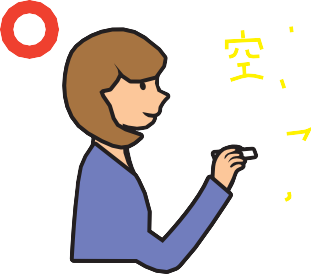 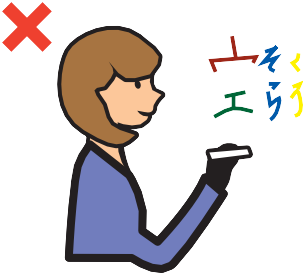 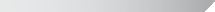 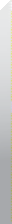 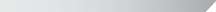 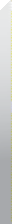 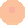 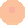 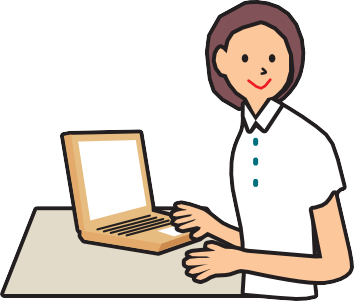 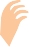 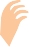 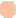 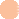 学校生活における例（小学校）
黒板の赤いチョークを読みとばした
　　学校における黒板とカラーチョークのバリアが未だ解決されていない
色間違いをして先生に「ふざけてはダメ」といわれた
　　小学校低学年で今も繰り返されている　　
色づかいが違うことを級友にからかわれ、自分は色弱だと思った
　　小学3～4年頃より自身の
　　異常に気づく例が目につく
日本学校保健会「みんなが見やすい色環境」イラスト
[Speaker Notes: 未就学児や小学校低学年では、強度の異常があっても自分の感覚が他と異なることには気づかず、感じたままを表現し、その結果、先生から理不尽な扱いを受けやすい。
学年が進むにつれ周りと比較するようになり、自分でも「何か変だな？」と感じたり、級友にからかわれたりしながら個々に対応できるようになってきます。
教職員にあっては、色覚に関する正しい知識を身につけることが強く求められています。]
進学・就職における例
・自衛隊志望だったが色覚異常とわかり断念した

・警察官になる試験を受けに行き色覚異常を指摘された
　　自衛官、警察官の他、航空、船舶、鉄道、バスなど乗り物関係も、色覚制限が多い

・美容専門学校を希望したがヘアカラーの区別困難
　　男性の美容師志望者の増加
・写真を扱う仕事に応募し、色覚異常の有無を問われた
[Speaker Notes: また進路就職の面で　学校での色覚検査を受けていない生徒等に　様々なトラブルや問題が生じてきております。
あらかじめ　学校での色覚検査で　自分の色覚の特性を知っていたら避けられたトラブルが多いです。
進路指導の先生方には特にご配慮いただきたいことです。]
色覚異常への対応の基本的姿勢
色覚異常の児童生徒等が学校生活や社会生活をたくましく送れるよう、理解・支援が大切です。

決して悲しい思いをしたり、不利益を受けないように周囲がサポートしましょう。
[Speaker Notes: 色覚異常への対応の基本的姿勢
色覚異常の児童生徒等が学校生活や社会生活をたくましく送れるよう、理解・支援が大切です。
決して悲しい思いをしたり、不利益を受けないように周囲がサポートしましょう。]
学校における色のバリアフリー
緑はいくつ
ありますか？
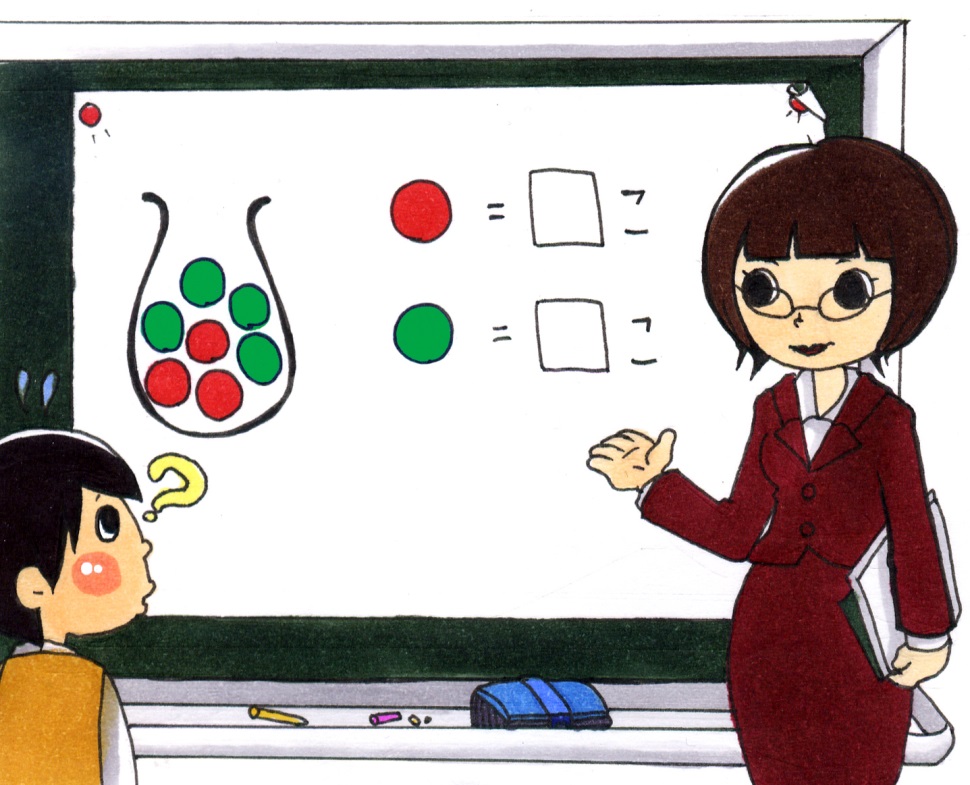 ？
色だけで判断すること　　難しい・・・？
[Speaker Notes: 昨今、一般社会における色のバリアフリーが少しづつ認識されるようになってきました。しかし平成15年度より色覚検査が実施されなくなった学校現場にあっては、学校関係者の色覚に対する関心が薄れ、そのため学校における色のバリアフリーは一向に進んでいません。教育の現場である学校にもたくさんの色のバリアが存在します。色覚について正しい知識を持っていただき　学校における色のバリアフリーに心がけ、色覚異常のこどもたちに適切な配慮と指導をしていただければと思います。もちろん　任意検査ではありますが、希望者には学校で色覚検査を実施していただきたいものです。

例えば　イラストのように　緑はいくつありますか？と問われても　回答に困ることがあります。]
どうすればよいでしょう・・・・・？
赤　と　緑　「　　　と　　　」では
戸惑うことがあります。


「　　 と　　　」　「　　と　　　」のように


形や大きさを変えるなど
色以外の情報を加えることが
大切です。
×
×
緑
赤
[Speaker Notes: このように形や大きさを変えるなど、色以外の情報を加えることが大切です。
特に色の誤認しやすい組み合わせに注意しましょう。]
周囲の対処の仕方
児童生徒に、不要な精神的負担や不安を持たせないように
１．「クラスに色覚異常の子がいる」
　と認識して授業など学校生活において
　適切に対応をすること
誰が色覚異常であるか分かっていると
「ふざけている・理解していない」等の誤解が
回避できる。そっと見守り、サポートしましょう。
　　　　　　　　　　　　　　　　（男子およそ20人に1人の割合）
.
[Speaker Notes: 周囲の対処の仕方です。
児童生徒等に不要な精神的負担や不安を持たせないようにすることが大切です。
そのためにはまず色覚異常の子がいるはずという認識を持つことです。
誰が色覚異常なのかわかっていると、色覚異常のために生じたことを
「ふざけている」「理解していない」などというような誤解が回避できます。
そっと見守り、サポートしましょう。]
周囲の対処の仕方
２．色の名前だけで説明をしない
　　色の名前で答えさせない
	｢これは何色に見える? ｣と聞かない
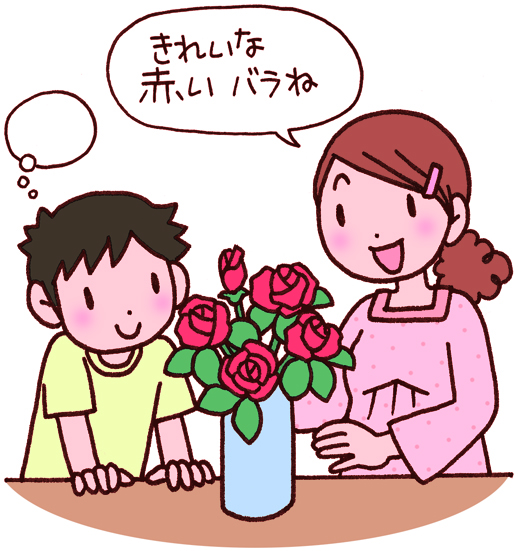 他の人がいるところ、
特に大勢の前では絶対にだめ！
そっと見守る。

「よく見て」はダメ！
状況によりそっと色名を伝える。
.
[Speaker Notes: 2番目は色の名前だけで説明しないこと、色の名前で答えさせないことです。
他に人がいるところ、特に大勢の前では絶対に避けましょう。
そっと見守ります。
状況によりそっと色名を伝えましょう。]
周囲の対処の仕方
３．色のバリアフリーに配慮した
　　表現にする　　（カラーユニバーサルデザイン等）
・背景に対して明度差をつける。（モノクロコピーで確認）
　　　　　　（参考）　色のシミュレータでもおおよその判断は可能
・色誤認をおこしやすい配色をさける。
　　　赤と緑・橙と黄緑・緑と茶・青と紫・ピンクと白、
　　　灰色・緑と灰色、黒・赤と黒・ピンクと水色

・同時に多数の色の使用をさける。三色までぐらいが良い。

・色以外の情報を必ず付加する。
　　　　（文字情報・形・輪郭・模様・大きさを変える等）
.
[Speaker Notes: 3番目は色のバリアフリーに配慮した表現にすることです。
背景に対しては明度の差をつけます。これはモノクロコピーをすると
みやすいかどうか確認できます。
色の誤認をおこしやすい配色は避けます。
同時に多数の色の使用をしないことです。三色位が適当でしょう。
色以外の情報を必ず付加すること、文字・形や輪郭、模様、大きさを変えるなど、です。]
学校の教室・教材等について
黒板
ホワイトボード
掲示物
採点
教科書　教材　ノート　算数セット
パソコン　スライド　パワーポイント等
理科の観察・実験など
図画工作　美術など
その他　　ビブス　ゼッケン
色刷りの資料は白黒コピーで
判別できるものが良いでしょう
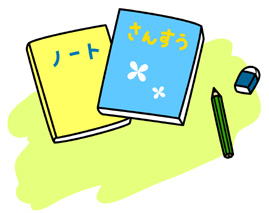 [Speaker Notes: 学校生活において　黒板はじめ　いろいろな物や場所で色のバリアフリー化が大切です。
紙の資料などは白黒コピーで判別できるものが良いでしょう。]
黒  板
白と黄が見やすい。字は大きく、線は太めに！　　赤チョークは見えにくい。色覚対応チョークも原則同じ。
すずめが　とんだ。
　みつけた　みつけた
　あかい　はな。
　うさぎが　とんだ
　みつけた　みつけた

　あおい　うみ。
　からすが　とんだ

　みつけた　みつけた。

　しろい　くるま
[Speaker Notes: 板書に際しての留意点
主に白と黄のチョークを用いる　青のチョークは色覚正常者でも後部席では見難いこともある。
強調のために赤チョークを用いることを避ける。やむを得ず赤チョークを用いるときは、朱色のチョークを用い、別の色で下線や囲みをつける。　　
文字、図、絵などはできるだけ大きく、はっきり書く。
カラーチョークを用いるときは色名をはっきり告げるようにする。　　
色覚異常対応チョークも読み取りやすくなってもその色を正確に認識できるわけではないです。]
黒板の使用で注意すべき点
● 黒板に書く文字は、白と黄色のチョークを使う。
● 赤・緑・青・茶色のチョークは、文字の囲み線や下線、または模様などに使う。または、色以外の情報も添えたり、白や黄色で境界を明確にしたりする。
教 室
健 康
赤
緑
暗所では色を間違いやすい⇒十分な明るさを保つこと！
[Speaker Notes: 黒板に書く文字は、白と黄色のチョークを使う。
 赤・緑・青・茶色のチョークは、文字の囲み線や下線、または模様などに使う。または、色以外の情報も添えたり、白や黄色で境界を明確にしたりする。
　　暗所では色を間違いやすいので十分な明るさを保つことが大切です。]
ホワイトボードを使う授業は？
●主に青いマーカーで、文字を書く

●青以外の色として、赤・緑・黒の　　
　　マーカーを（区別せずに）使う

　　赤・緑・黒のマーカーは、それぞれの　
　　 色が白い背景では区別しづらい
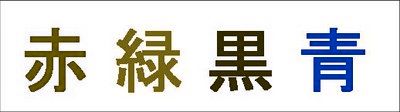 ← １型色覚の人の見え方
鈴木一作先生(山形県眼科医会）作成CD 「色覚異常のお話」改変
[Speaker Notes: ホワイトボードを使用する時も多色使いに気を付けましょう。
白い背景でも赤緑黒の区別がしにくいです。]
文字と背景との組み合わせの注意点
背景と文字のコントラストをはっきりさせる
● 暗い色の背景の場合
　　 文字は明るい色を使い、暗い色は
　　避けましょう。
　  白と黄色が、最も適しています。
　  （明るい水色、明るいオレンジも可）

● 淡い色の背景の場合
　　 文字は濃い色を使い、淡い色は
　　避けましょう。
　　  黒と青色が、最も適しています。
　　（濃いオレンジも可）
○ 良い例
「学校保健」
「学校保健」
「学校保健」
「学校保健」
「学校保健」
「学校保健」
パワーポイントなどを使うスライド授業でも、上記に配慮してください。

レーザーポインターは、 532nmの緑色光の製品が良い
「学校保健」
[Speaker Notes: 文字と背景との組み合わせの注意点
背景と文字のコントラストをはっきりさせましょう。
暗い色の背景の場合
　　 文字は明るい色を使い、暗い色は
　　避けましょう。
　  白と黄色が、最も適しています。
　  （明るい水色、明るいオレンジも可）

 淡い色の背景の場合
　　 文字は濃い色を使い、淡い色は
　　避けましょう。
　　  黒と青色が、最も適しています。
　　（濃いオレンジも可）　　　　
パワーポイントなどを使うスライド授業でも、上記に配慮してください。
レーザーポインターは、 532nmの緑色光の製品が良い]
採点や添削で注意すべき点
採点や添削に際しては、細字の赤ペンや赤ボールペンは避け、採点ペンや色鉛筆などの太字の朱色等を使用します。
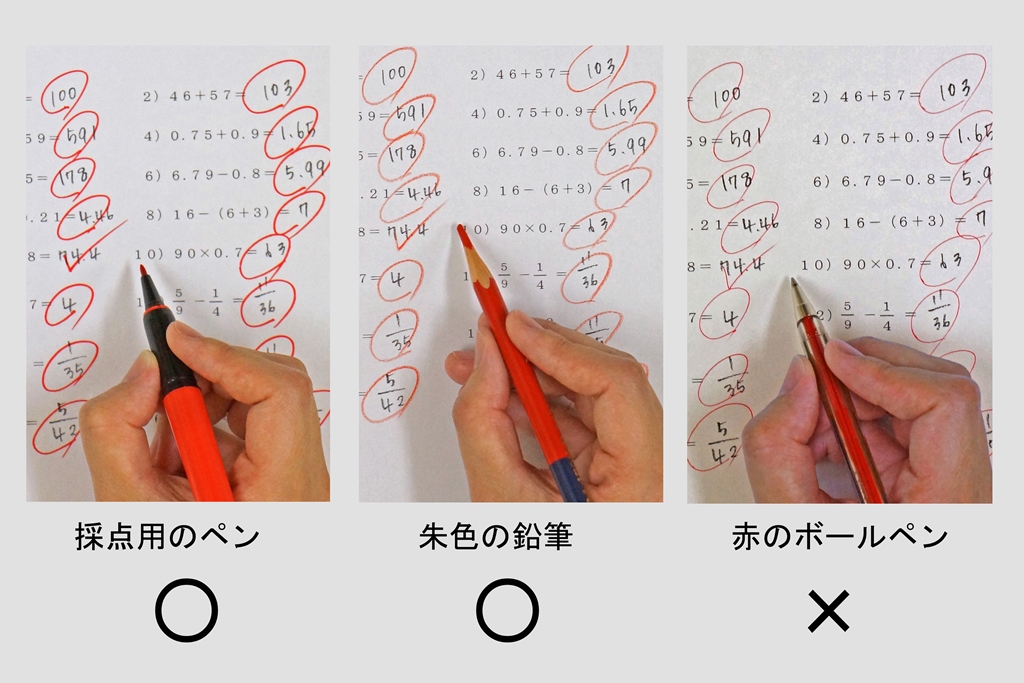 [Speaker Notes: 採点や添削に際しては、細字の赤ペンや赤ボールペンは避け、採点ペンや色鉛筆などの太字の朱色等を使用します。]
赤い線を黒いと思ってしまうことがある
（赤のボールペンで書いた字が黒に見えるなども同様）
市川一夫・田邊昭子・深見嘉一郎：先天色覚異常の検査と指導―実地医家のために―金原出版，1996．改変
[Speaker Notes: 1型の異常の人は赤を暗く感じるので、
赤い線と黒い線の区別がしにくいのです。]
折れ線グラフでの注意
悪い例　　　　　　　　　　　良い例
パソコンなどでグラフを作成する時は、色を多用せず、明度を変える工夫をしましょう。
　また淡い色の組み合わせはさけ、彩度の高い色で、線は太めに、マーカーも大きく、形も変えておく。
凡例をグラフに入れる
[Speaker Notes: パソコンなどでグラフを作成する時は、色を多用せず、明度を変える工夫をしましょう。また淡い色の組み合わせはさけ、彩度の高い色で、線は太めに、マーカーも大きく、形も変えておく。]
円グラフでの注意
良い例
悪い例
淡い色の組み合わせは避け、境界を設け、色だけでなく、明るさやパターン模様を利用する。凡例はグラフの領域に書き込むのが良い。
日本学校保健会「学校における色覚に関する資料」より
[Speaker Notes: 淡い色の組み合わせは避け、境界を設け、色だけでなく、明るさやパターン模様を利用する。凡例はグラフの領域に書き込むのが良い。]
大切なことは・・・・・・
情報の判断に必要な箇所の色使いに気を付ける

　　　＜　簡単なチェック法　＞

　　　色刷りの資料は白黒コピーして
　　　判別できるものが良いでしょう。

　　　コピーができないものは
　　「色のシミュレータ」でも凡その判断が可能
[Speaker Notes: ＜　簡単なチェック法　＞

　　　色のバリアフリーになっているかどうかの確認ですが
　　　簡単なチェック法があります。
　　　色刷りの資料は白黒コピーして判別できるものが良いでしょう。

　　　コピーができないものは「色のシミュレータ」などで凡その判断が可能です。
　　　色のシミュレータはスマートフォンなどで活用できます。]
実習・実験・観察
★　色または色の変化は色の名前を黒板に書くこと
　（困っている生徒がいないか特に注意すること）

★　ラベルなどは色に頼らず必ず薬品の名前を確認
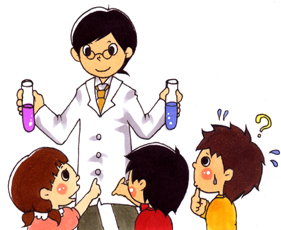 右手を高く上げ、「こちらはピンクになりました」といえば、理解しやすくなります。
[Speaker Notes: 実習・実験・観察では
　色または色の変化は色の名前を黒板などに文字で書きましょう（困っている生徒がいないか特に注意すること）

　ラベルなどは色に頼らず必ず薬品の名前を確認するようにしましょう。

　実験中にも色名をしっかりと伝えましょう。]
自然観察・生物学習
野外観察では、色の名前を呼称して示すこと
これは
赤い
アサガオよ
そうだね！
赤いアサガオ
綺麗に咲いたね
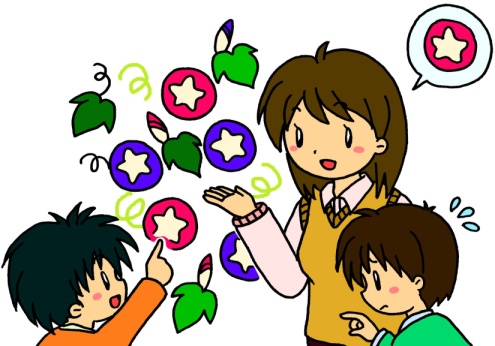 自然観察や写生の際に、
色使いが異なった子どもが
いても叱らないようにしましょう。
[Speaker Notes: 花の観察やスケッチ、または花や葉の色の違いを話し合ったりするような場合には、色名を伝え、部位を具体的に指し示します。
自然観察や写生の際に、色使いが異なった子どもがいても叱らないようにしましょう]
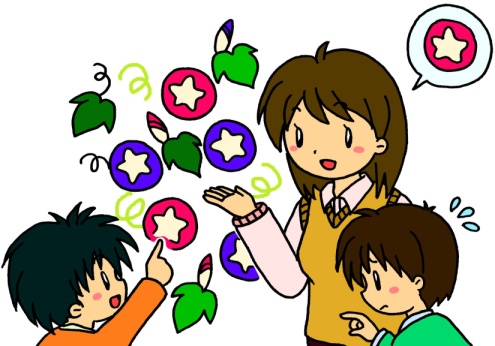 自然観察
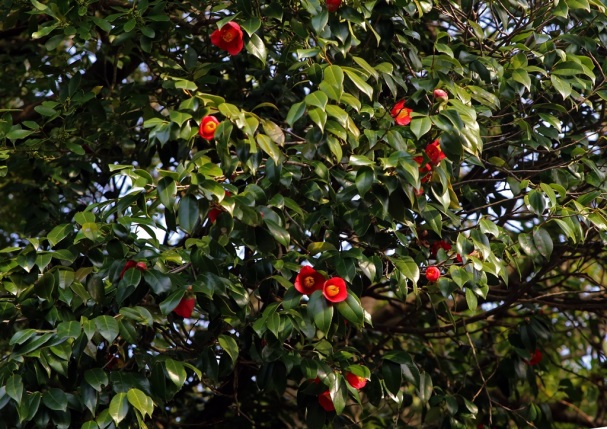 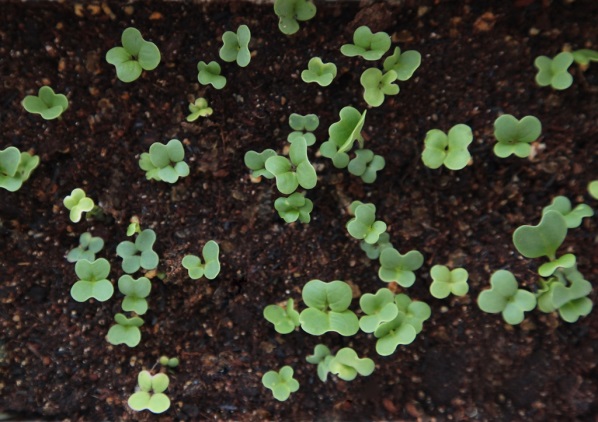 花の観察やスケッチ、または花や葉の色の
違いを話し合ったりするような場合には、
色名を伝え、部位を具体的に指し示します。
日本学校保健会「学校における色覚に関する資料」より
[Speaker Notes: 花の観察やスケッチ、または花や葉の色の違いを話し合ったりするような場合には、色名を伝え、部位を具体的に指し示します。
色覚異常の程度によっては、赤い花や実が濃い緑の葉と同じように見えて混同したり、土(茶色)の中から発芽(緑色)する様子がわかりづらかったりすることがあります。]
図画・美術
色使いの個性を認める
感性を自然に受け入れましょう
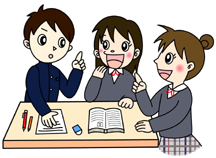 困っているようならさりげなく助けましょう
[Speaker Notes: 色覚異常では、特定の色彩が異なる色合いに感じられたり、微妙な違いがわからなかったりすることがあります。そのため、他の児童生徒と異なる色合いの表現をする場合もあるでしょう。　

　図画工作などでは個々の見え方や感じ方を大切にし、見え方の違いについては、むしろ個々の特性として認め、創造的能力を高めるように指導しましょう。
困っているようならさりげなく助けましょう。]
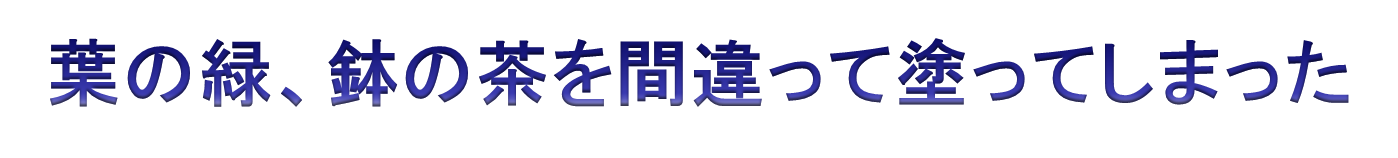 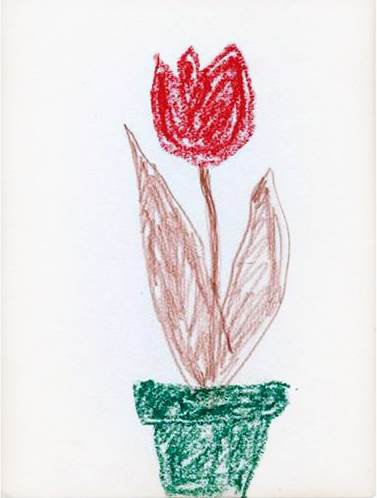 茶
緑
×
×
市川一夫・田邊昭子・深見嘉一郎：先天色覚異常の検査と指導―実地医家のために―金原出版，1996．より引用
[Speaker Notes: 葉っぱの緑と鉢の茶色が似ているから逆に塗ってしまったのです。　
色の間違いを否定するのではなく、成長に応じて、必要があればそれとなく修正しましょう。]
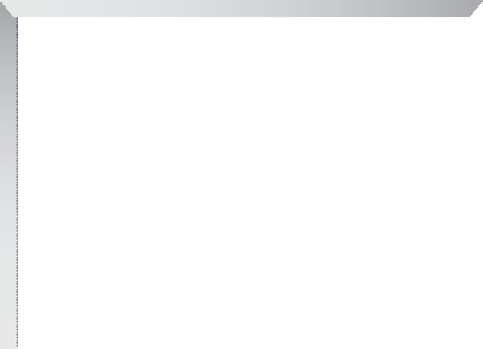 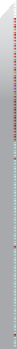 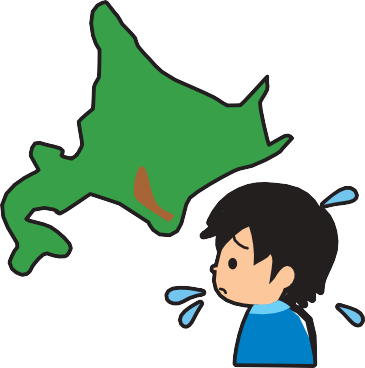 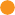 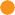 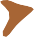 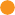 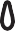 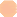 地図帳
★　地図で使用されている色を言葉で説明する。
　　色が分かりにくくても　
　　「山は茶色」等の知識を教える。



★　色鉛筆、クレヨンなどは常に色名がわかるよう色名を明記しておく（巻紙をはずさない）。
位置・形を補足し、指示棒を使って説明するなど、色以外の情報を加えることが大切です。
日本学校保健会「みんなが見やすい色環境」イラスト
[Speaker Notes: 地図で使用されている色を言葉で説明する。
「山は茶色」など知識を丁寧に教えること大切です。
 位置・形を補足し、指示棒を使って説明するなど、色以外の情報を加えることが大切です。
色鉛筆、クレヨンなどは常に色名がわかるよう色名を明記しておく（巻紙をはずさない）。]
体育　クラブ活動
ハチマキ、ビブス等の見分けにくい色の組み合わせは避けましょう。
どっちのチーム？
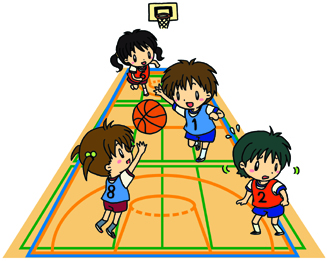 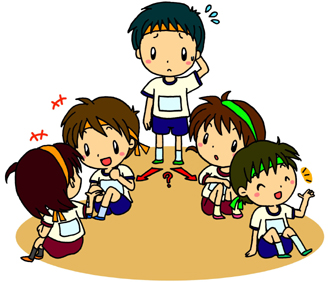 [Speaker Notes: 体育やクラブ活動で使用するハチマキやビブス、ゼッケンの色使いに注意しましょう。]
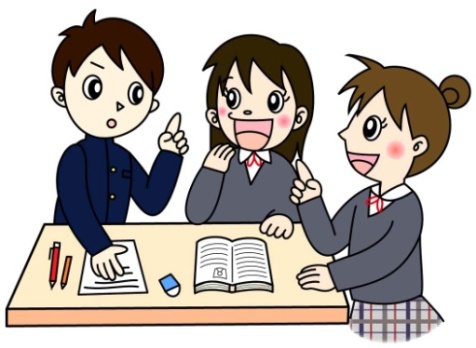 進 路 指 導
就職や入学試験の際の色覚検査は、原則廃止となっています。
  しかし、色を扱う職業は多いだけに、児童生徒本人も色覚異常の有無を知っておいたほうが良いでしょう。本人が自覚し、色以外の情報を活用することが大切です。
進路指導の担当者は、そういう実態を踏まえながら、色覚異常の知識はもちろん、色覚異常がハンディになりうる進路や職種、色覚異常のために制限されている職業などについても知っていなくてはなりません。
[Speaker Notes: 就職や入学試験の際の色覚検査は、原則廃止となっています。
しかし、色を扱う職業は多いだけに、児童生徒本人も色覚異常の有無を知っておいたほうが良いでしょう。
本人が自分の色覚特性を自覚し、色以外の情報を活用することが大切です。

進路指導の担当者は、そういう実態を踏まえながら、色覚異常の知識はもちろん、色覚異常がハンディになりうる進路や職種、色覚異常のために制限されている職業などについても知っていなくてはなりません。]
色覚異常で制限される資格や職種
色覚異常のために制限される資格や職種としては、今のところパイロット、船舶・鉄道の運行業務、警察官、自衛官　などがあります。

  制限の内容は職種によって色々で、地域差もあります。
制限の見直しが行われていることもありますので、その都度、確認が必要です。
しかし職業選択にあたっては、あくまで本人の希望を尊重すべきであり、色覚異常を理由に進路変更が必要だと決めつけるべきではありません。

  児童生徒が自らの生き方を考え、自己の能力や適性を正しく理解した上で、自分に適した進路を主体的に選択できるようにすることが重要です
[Speaker Notes: 色覚異常のために制限される資格や職種としては、今のところパイロット、船舶・鉄道の運行業務、警察官、自衛官　などがあります。
制限の内容は職種によって色々で、地域差もあります。
制限の見直しが行われていることもありますので、その都度、確認が必要です。

しかし職業選択にあたっては、あくまで本人の希望を尊重すべきであり、色覚異常を理由に進路変更が必要だと決めつけるべきではありません。
児童生徒が自らの生き方を考え、自己の能力や適性を正しく理解した上で、自分に適した進路を主体的に選択できるようにすることが重要です。]
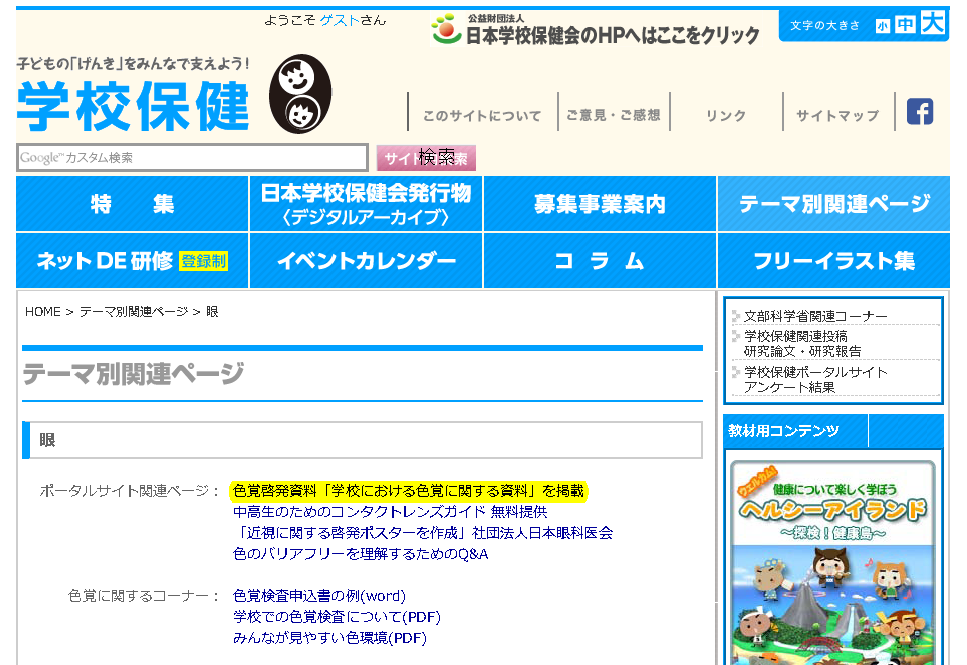 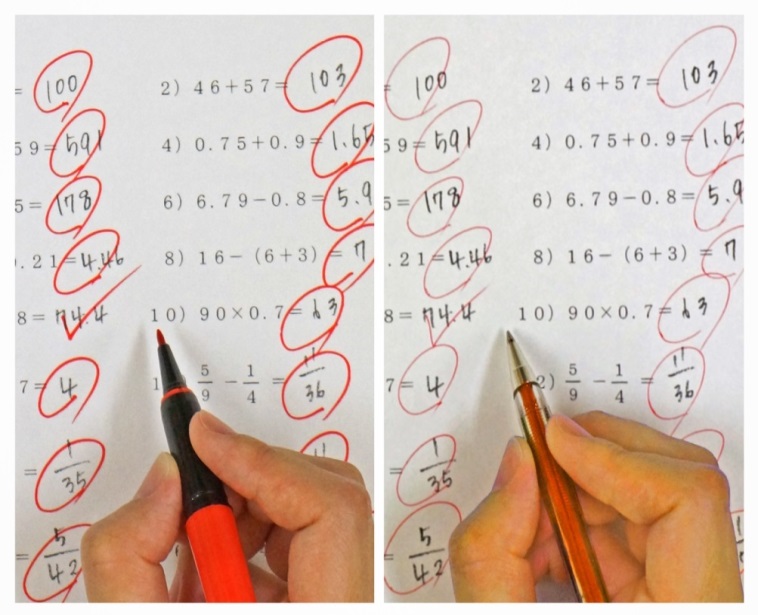 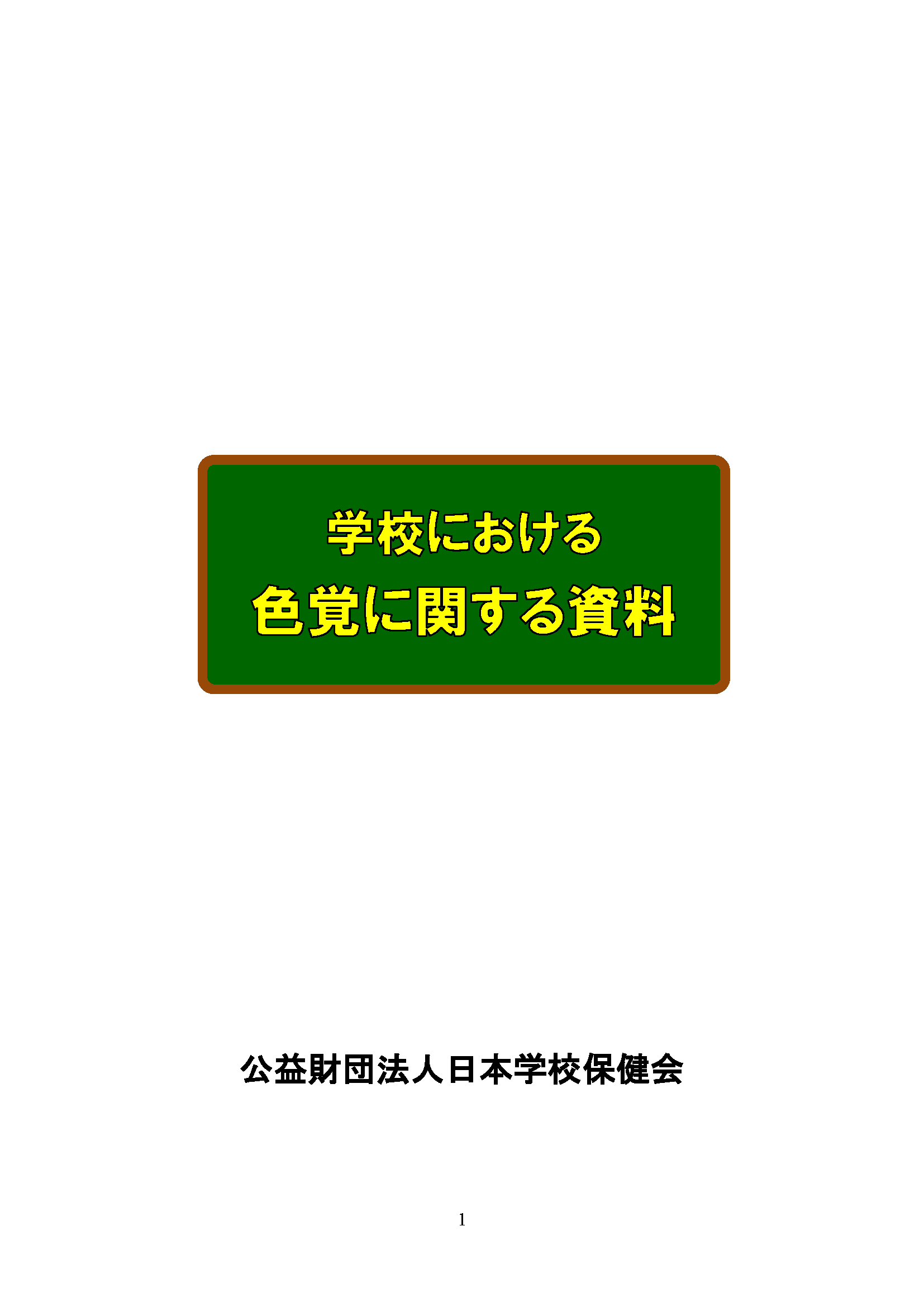 学校のおける色覚に関する資料
色のバリアフリーを理解するためのＱ&Ａ
みんなが見やすい色環境
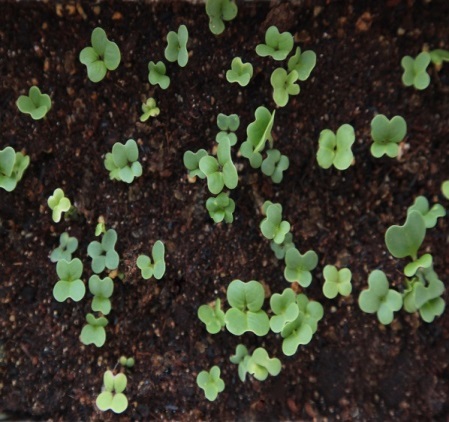 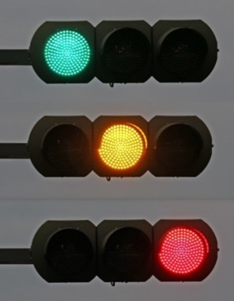 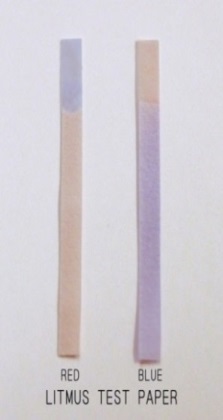 日本学校保健会
ポータルサイトに掲載！
[Speaker Notes: 日本学校保健会　ポータルサイトには色覚の啓発情報が多く掲載されています。

例えば　「学校における色覚に関する資料」
「色のバリアフリーを理解するためのＱ＆Ａ」
「みんなが見やすい色環境」　
などがあります。ぜひ活用してください。]
「みんなが見やすい色環境」　教職員向けﾘｰﾌﾚｯﾄ/日本学校保健会 H20
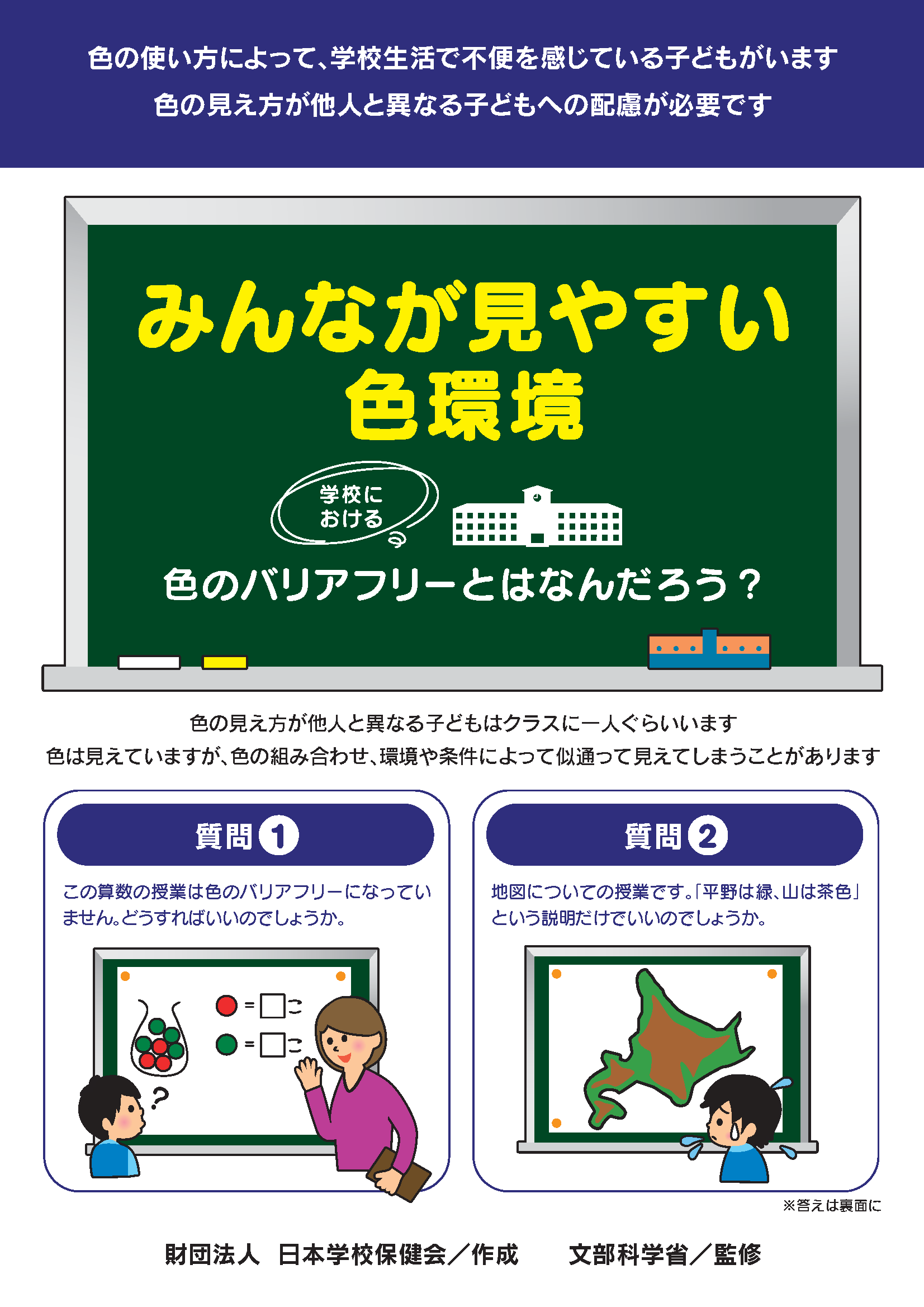 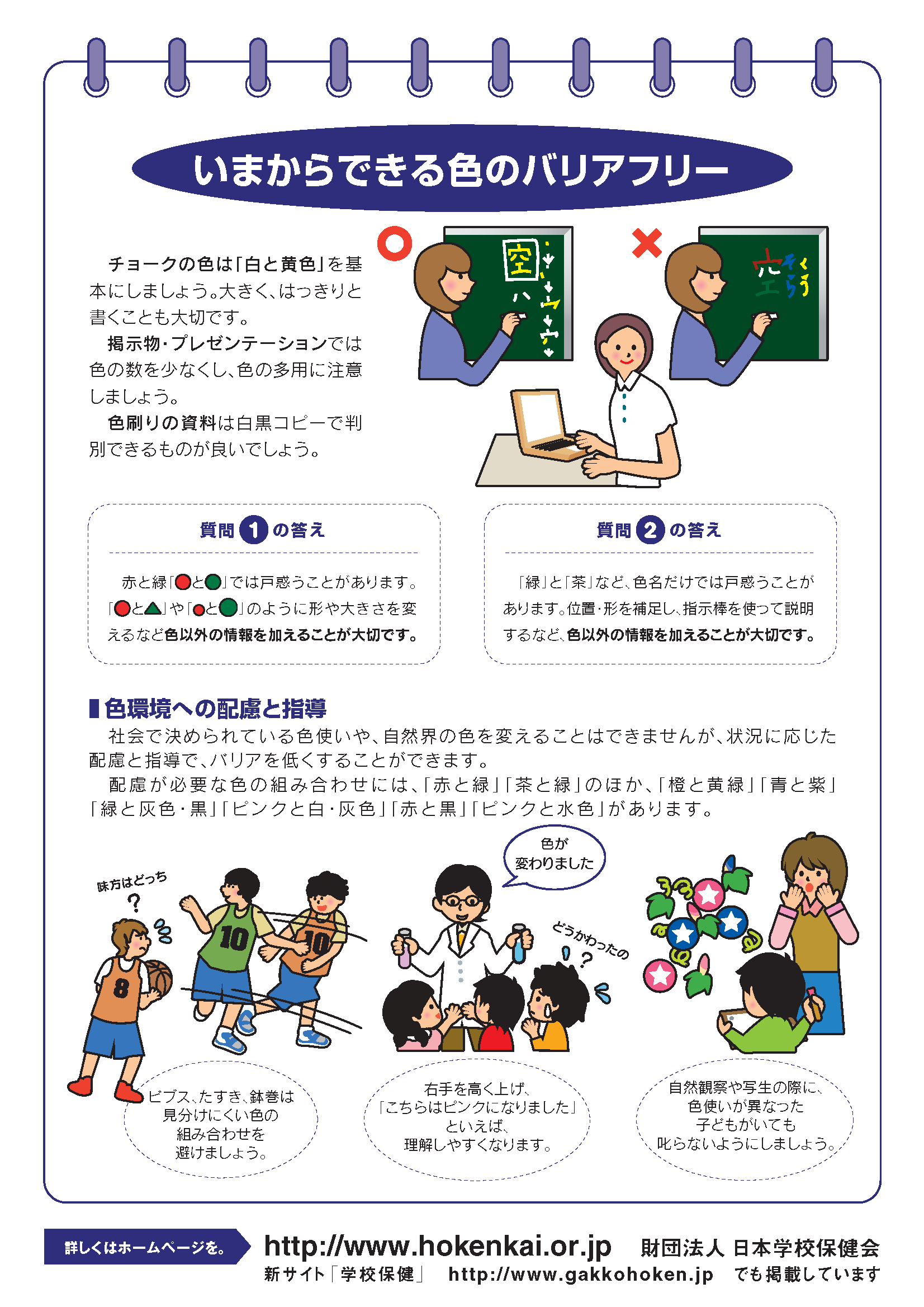 [Speaker Notes: 文部科学省の指導により平成１９年度に日本学校保健会に設置された色覚バリアフリー推進委員会が作成したA４裏表フルカラーのリーフレット「みんなが見やすい色環境」は、平成２０年度は全教職員に、２１年度と２２年度については新任教師に（幼稚園～高校）対して配布されました。現在、日本学校保健会ポータルサイトからダウンロードできます。]
日本眼科医会　色覚パンフレット
日本眼科医会ホームページからもご覧いただけます。
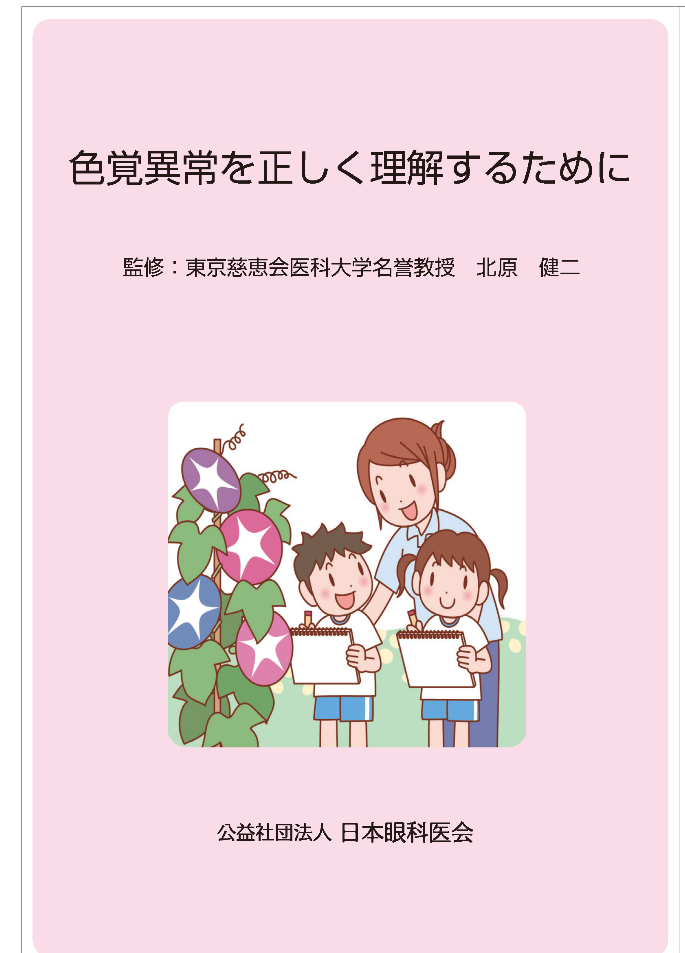 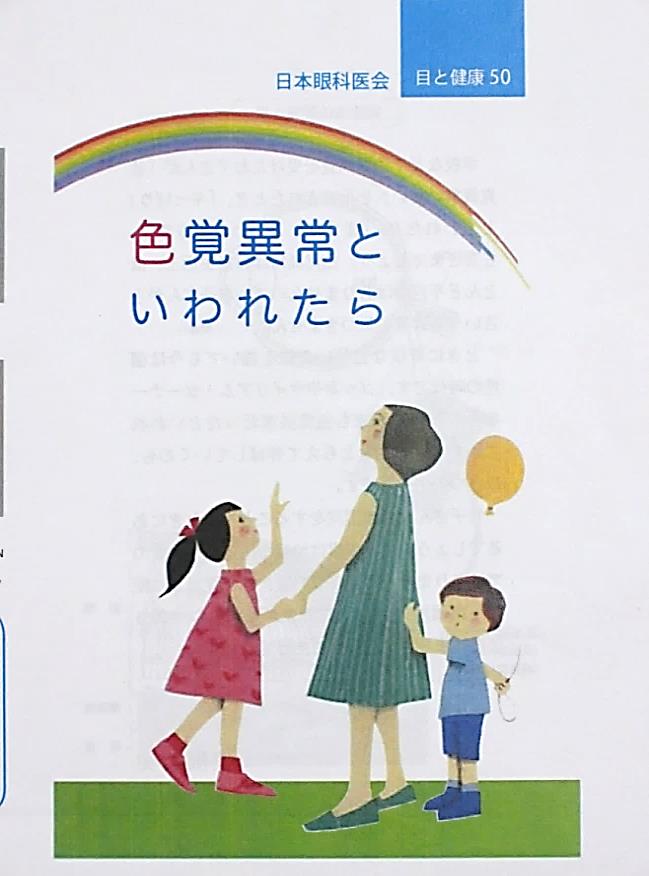 北原　健二先生著
安間哲史先生著
[Speaker Notes: 日本眼科医会では色覚のパンフレットを作成し、色覚啓発に取り組んでおります。

　日本眼科医会ホームページからも内容をご確認いただけます。
　分かりやすい内容ですので、ご覧ください。]
まとめ
教職員は、クラスに色覚異常の児童生徒がいるという前提で授業や活動をしましょう。

  色覚について正しい知識を持ち、自らの不用意な言葉や対応で児童生徒を傷つけることがないように配慮をしましょう。

  進路指導では、色覚の特性も考慮
することが大切です。
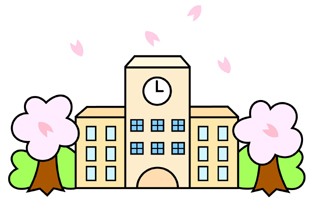 学校での色のバリアフリーを進めましょう！
[Speaker Notes: 教職員は、クラスに色覚異常の児童生徒がいるという前提で授業や活動をして欲しいです。　　　　　　　
　色覚について正しい知識を持ち、自らの不用意な言葉や対応で児童生徒を傷つけることがないように配慮をしましょう。

進路指導でも色覚の特性も考慮することが大切です。 
そしてみんなが見やすい色環境、学校での色のバリアフリーを進めましょう！]
色の見え方は
10人10色
色のバリアフリーを進めましょう！
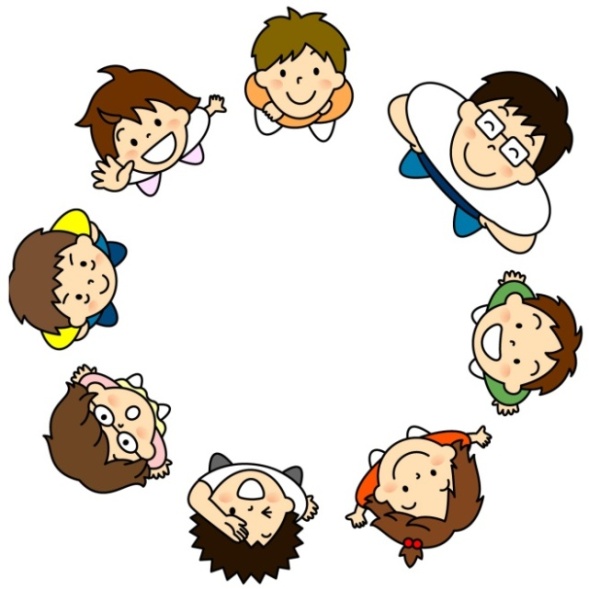 日本眼科医会
[Speaker Notes: 色の見え方には個人差　多様性があります。
皆が生活しやすい色の環境を整えましょう。

学校での色のバリアフリーを進めましょう。]
使用上の注意
この教材は、学校医、児童生徒ならびに保護者、養護教諭や一般教職員などの学校関係者の方を対象とした、先天色覚異常と色のバリアフリーについての啓発教材です。学校保健の啓発にご活用いただけましたら幸いです。

　必要なスライドを抜き出して使用いただくことも可能です。
　ご使用の際は画像・イラスト・図表の改変は行わず、出典を明記してください。　
   学校保健以外の目的での使用、営利目的の使用は禁止します。　

　なお、この教材を作成するにあたり、以下の資料からの転載 、また一部改変して引用をしております。
　　　・公益財団法人日本学校保健会　「学校保健」ポータルサイト
　　　　　　「学校における色覚に関する資料」
　　　　　　「みんなが見やすい色環境」
　　　・京都府眼科医会・京都府眼科学校医会
　　　　　　「先天色覚異常と色覚バリアフリー」
　 　 ・公益社団法人日本眼科医会　会員自作教材CD
　　　　　　「色覚バリアフリー第1集」
　　　　　　「学校現場における色覚バリアフリー」
　　 ・中村かおる：混同しやすい色の組み合わせ（第60回日本眼科臨床学会IC2-22スライド）